Setkání lídrů developmentu
Ladislav Neuhäuser 

člena představenstva pro oblast řízení obchodu
 v ČSOB Stavební spořitelně
Letos objemy úvěrů na bydlenípřekonají druhý nejlepší rok 2020
Objem nových úvěrů na bydlení v miliardách Kč a vývoj průměrné úrokové sazby hypoték
Hypoteční úvěry
Úvěry ze stavebního spoření
Průměrná úroková sazbahypotečních úvěrů
+26 %
Zdroj: hypoindex.cz, ČBA Hypomonitor, Asociace českých stavebních spořitelen | *Odhad
Objemy nových úvěrů překonávají úrovně před covidem,v počtech smluv je ale velký potenciál pro růst
Absolutní počet smluv pro úvěry na bydlení zajištěných nemovitostí
+42 %
Hypoteční úvěry
Zajištěné úvěry ze stavebního spoření
-28 %
Zdroj: ČBA Hypomonitor | *Odhad
Ve 4. čtvrtletí 2024rostly ceny všech kategorií nemovitostí
Vývoj cen nemovitostí v ČR
Pozemky313,1
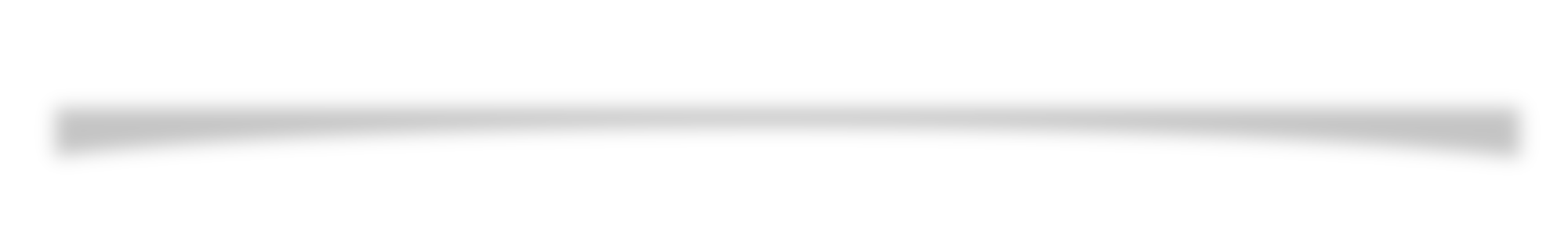 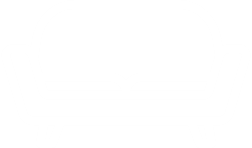 Byty227,9
220,9
Rodinnédomy
2010
4Q 2024
ČSOB Index bydlení
1Q/2010 = 100
Byty
Rodinné domy
Pozemky
+4,8 %
+1,4 %
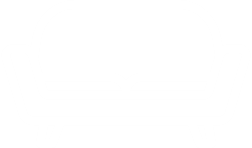 +7,0 %
+6,4 %
+3,4 %
+1,9 %
Od března 2024 do února 2025 poskytly stavební spořitelny dotační poradenství k rodinným domům 22+ tisícům zájemců
Největší zájemo dotační poradenstvíje mezi lidmi v Jihočeském kraji
Počet zájemců o dotační poradenstvístavebních spořitelen na 100 tisícobyvatel podle krajů
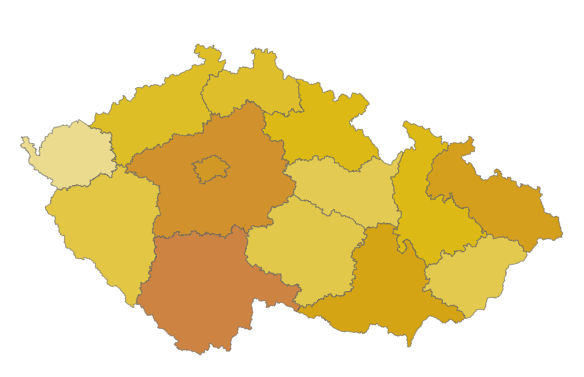 4
28
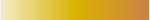 Zdroj: AČSS, SFŽP
Roste zájem o zvýhodněné úvěrystavebních spořitelen k dotačnímu titulu ODB
11 miliard KčCelkový objem prostředků směřujících na energeticky úsporné rekonstrukce bydlení:Zvýhodněné úvěry + schválené dotace
Vývoj průměrné úrokové sazby
Průměrná výše úvěru v únoru 2025
Objem zvýhodněných úvěrůk dotaci ODB (mil. Kč)
Zdroj: AČSS, SFŽP | *Bez zvýhodněného úvěru k dotaci ODB